Figurative Language and Connotation Review
"You can never cross the ocean until you have the courage to lose sight of the shore"
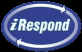 What is figurative language?
iRespond Question
Multiple Choice
F
949DC6B5-E482-C54B-9867-6315ECF937F9
A.) A group of words used to help us picture what we read (figures)
B.) A group of words created by authors and poets to trick the reader
C.) A group of words that is very abstract and difficult to understand
D.) A group of words that the reader creates after reading a book
E.)
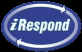 What is the definition of "onomatopoeia"?
iRespond Question
Multiple Choice
F
9C67ED52-3592-4A40-BFAB-C971E145108B
A.) The repetition of the initial consonant sound
B.) A word that imitates a sound
C.) Comparison between two words without using "like" or "as"
D.) A reference to a historic or literary work
E.)
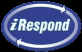 What is the definition of "allusion"?
iRespond Question
Multiple Choice
F
7E2683AA-FB80-AD4A-BEB5-0BEEAB4B6E23
A.) The repetition of the initial consonant sound
B.) Comparison between two words using "like" or "as"
C.) the feelings and ideas that a word makes you have
D.) A reference to a historic or literary work
E.)
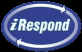 "What is the definition of "simile"?
iRespond Question
Multiple Choice
F
5756F36C-EB9C-784B-8F4A-F56E8044861F
A.) Comparison between two words using "like" or "as"
B.) Comparison between two words without using "like" or "as"
C.) A word that imitates a sound
D.) The repetiton of the initial consonant sound
E.)
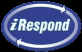 What is the definition of "alliteration"?
iRespond Question
Multiple Choice
F
6C855238-1C02-584B-8F61-1622800D8124
A.) The dictionary definition of a word
B.) A word that imitates a sound
C.) A reference to  historic or literary work
D.) The repetition of the initial consonant sound
E.)
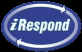 What is the definition of "connotation"?
iRespond Question
Multiple Choice
F
287178FB-F908-0B44-8DAC-E7321C6CBEFF
A.) The dictionary definition of a word
B.) The feelings and ideas that a word makes you have
C.)
D.)
E.)
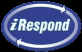 Which passage from the two roach poems shows a more positive connotation?

Passage One:
"I would have no truck with roaches, / Crouched like lions in the ledges of sewers / their black eyes in the darkness / alert for tasty slime."

Passage Two:
"Timid roach, why be so shy? / We are brothers, thou and I, / In the midnight, like yourself, / I exploe the pantry shelf!"
iRespond Question
Multiple Choice
F
1476F3BC-2ECF-0248-B603-DE42D0AE48F7
A.) Passage One
B.) Passage Two
C.)
D.)
E.)
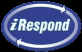 The highlighted portions of the following passage from MLK's speech represent which of the following types of figurative language?

"But one hundred years later, the Negro still is not free.  One hundred years later, the life of the Negro is still sadly crippled by the chains of segreation and thechains of discrimination.  One hundred years later, the Negro lives on a lonely island of poverty in the midst of a vast ocean of material prosperity.  One hundred years later, the Negro is still suffering in the corners of American society and finds himself an exile in his own land."
iRespond Question
Multiple Choice
F
F4B84809-8020-3348-A629-12E30A34E2EE
A.) Allusion
B.) Metaphor
C.) Repetition (Anaphora)
D.) Simile
E.)
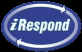 The highlighted portions of the following passage from MLK's speech represent which of the following types of figurative language?

"Now is the time to rise from the dark and desolate valley of segregation to the sunlit path of racial justice.  Now is the time to lift our nation from the quick sands of racial injustice to the solid rock of brotherhood.  Now is the time to make justice a reality for all of God's children."
iRespond Question
Multiple Choice
F
753AFCA8-7FAE-CD47-8D29-D734FE534308
A.) Allusion
B.) Metaphor
C.) Repetition (Anaphora)
D.) Simile
E.)
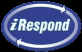 Which statement from the MLK speech best supports the author's argument that America must no longer accept racial inequality or racial injustice?
iRespond Question
Multiple Choice
F
DD5F21D7-4556-FB46-BDFA-5A3C672B3ABA
A.) "This momentous decree came as a great beacon light of hope to millions of Negro slaves who had been seared in the flames of withering injustice.
B.) This is no time to engage in the luxury of cooling off or to take the tranquilizing drug of gradualism.  Now is the time to make real the promises of democracy.
C.) I say to you today, my friends, so even though we face the difficulties of today and tomorrow, I still have a dream.  It is a dream deeply rooted in the American dream.
D.) Let freedom ring from every hill and molehill in Mississippi.  From every mountainside, let freedom ring.
E.)